ПЕДАГОГИЧЕСКИЙ МЕНЕДЖМЕНТ
1.   Понятие педагогического управления, менеджмента и управления
Менеджмент – это управление, базирующееся на человекоцентристком подходе, предполагающем не прямолинейное воздействие, а создание условий для комфортного сотрудничества руководителя и подчиненного в эффективном достижении целей совместной деятельности.
Наиболее подходящее и полное определение менеджмента, которое  использовано в  образовании, дал известный американский теоретик менеджмента П. Друкер, считавший,  что современный менеджмент – это специфический вид управленческой деятельности, вращающийся вокруг человека, с целью сделать людей способными к совместному действию, придать их усилиям эффективность и сгладить присущие им слабости, ибо человеческая способность вносить вклад в общество столь же зависит от эффективности управления предприятием, как и от собственных усилий и отдачи людей.
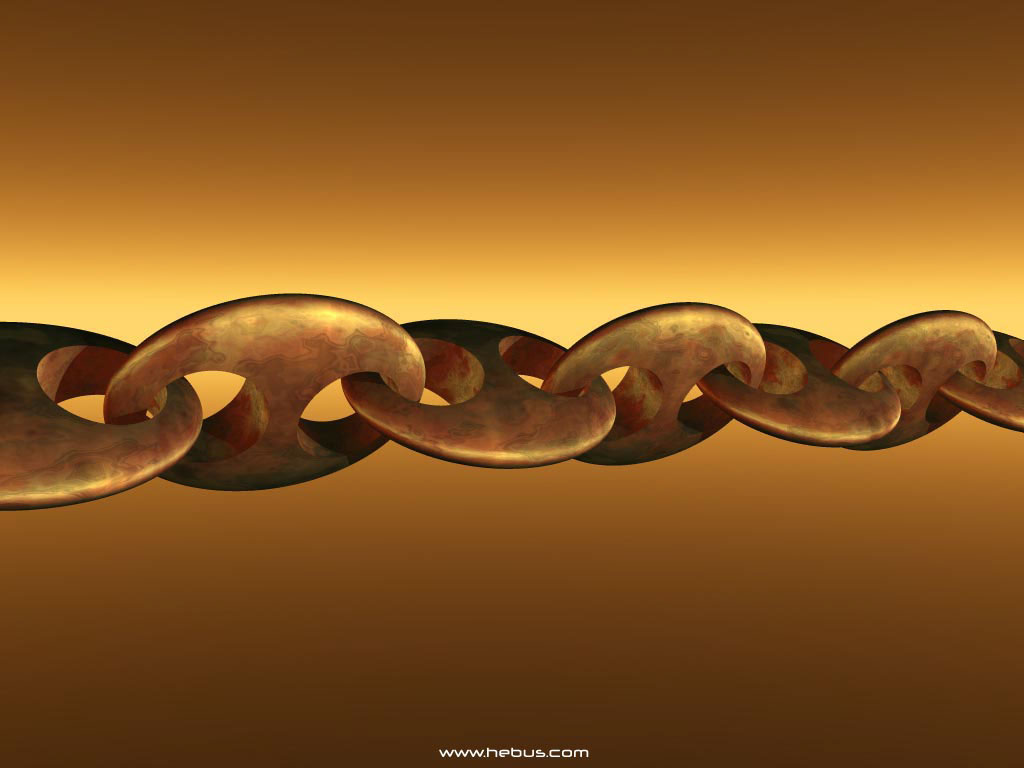 П. Друкер определил задачи менеджмента:

1) Сплотить людей вокруг общих целей предприятия, - иначе никогда из толпы не создать коллектива.
2) Развивать в каждом сотруднике предприятия его потребности и по возможности их удовлетворять.

3) Ни на минуту не останавливать развитие людей.

4) Поскольку навыки и профессиональная подготовка людей, работающих на предприятии, различны, и сотрудники выполняют разнообразные виды работ, постольку их производственная деятельность должна строиться на основе коммуникации между работниками и на их индивидуальной ответственности.

5) О предприятии нельзя судить только по объему выпуска продукции и базовым производственным линиям. В этом отношении предприятие схоже с человеком: так же, как ему необходимы разнообразные средства для оценки здоровья и деятельности, такие же различные средства требуются и для оценки функционирования предприятия.
Функции педагогического менеджмента

Внедрение педагогического менеджмента в практику деятельности современного образовательного учреждения вызвано необходимостью осуществления адекватного управления в условиях реформирующегося российского образования, когда образовательные учреждения уходят от единообразия, предоставляют населению вариативные образовательные услуги, развиваются, на основе демократизации, участвуют в инновационных процессах. Но такое значительное изменение объекта управления – школы, дошкольного образовательного учреждения и т. д. - требует изменения и субъекта управления. 







Педагогический менеджмент имеет свою специфику и присущие только ему закономерности. Профессиональные знания по менеджменту обусловливают осознание управленцами, связанными с образованием, трех различных инструментов управления: 
организации, иерархии управления, основное средство здесь-воздействие на человека сверху с помощью мотивации, планирования, организации, контроля, стимулирования ;
 культуры управления, т.е. вырабатываемых и признаваемых обществом, организацией, группой людей ценностей, социальных норм и установок, особенностей поведения; 
 рынка, рыночных отношений, т.е. отношений, основанные на купле-продаже продукции и услуг, на равновесии интересов продавца и покупателя.
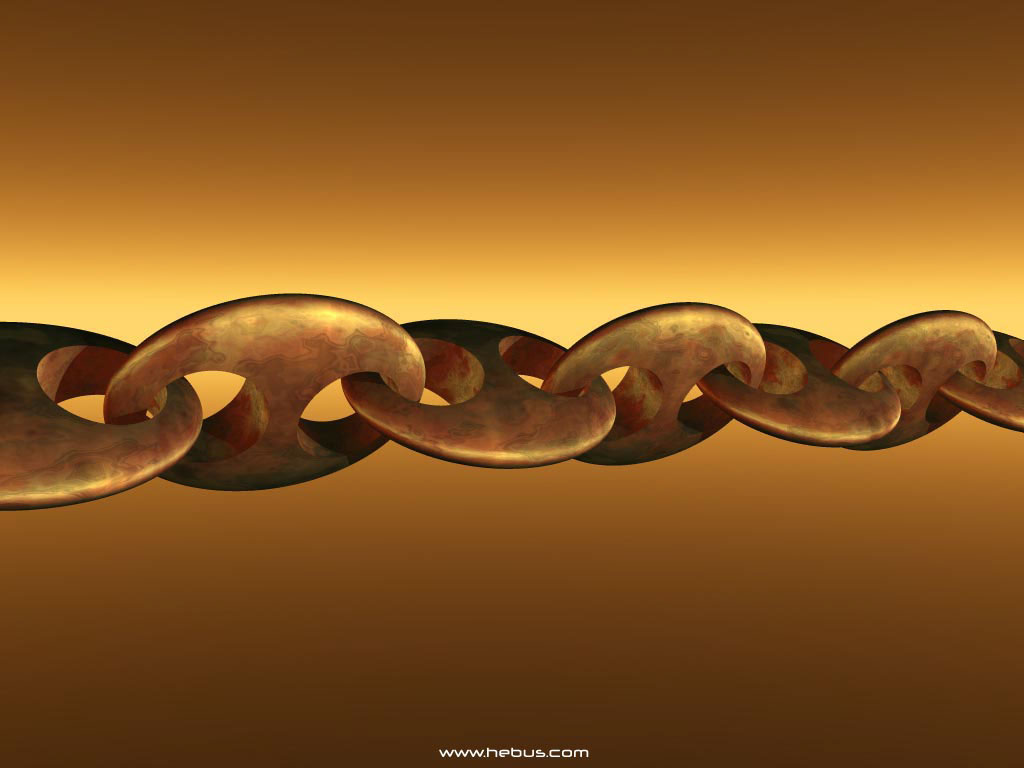 2.  Содержание и методы внутришкольного управления.
 
Под управлением вообще понимается деятельность, направленная на выработку решений, организацию, контроль, регулирование объекта управления в соответствии с заданной целью, анализ и подведение итогов на основе достоверной информации.
Общеобразовательная школа как сложная динамическая социальная система выступает объектом внутришкольного управления.

Внутришкольное управление представляет собой целенаправленное, сознательное взаимодействие участников целостного педагогического процесса на основе познания его объективных закономерностей с целью достижения оптимального результата.
Традиционное представление о внутришкольном управлении раскрывалось в таких характеристиках, как целенаправленное воздействие субъекта на объект управления; влияние управляющей системы на управляемую систему с целью перевода последней в качественно новое состояние; внедрение элементов научной организации педагогического труда и др.
 
Теория управления школой существенно дополняется теорией внутришкольного менеджмента. Теория менеджмента привлекает прежде всего своей личностной направленностью, когда деятельность менеджера (управляющего) строится на основе подлинного уважения, доверия к своим сотрудникам, создания для них ситуаций успеха. Именно эта сторона менеджмента существенно дополняет теорию внутришкольного управления. Осмысление идей менеджмента, их перенос в сферу школоведческих проблем дают основание для •разработки самостоятельного направления — внутришкольного менеджмента.
3.  Управление методической работой в школе и внедрением инноваций.
Методическая работа – это систематическая коллективная и индивидуальная деятельность педагогических кадров, направленная на повышение профессионального мастерства.
       Важнейшая цель управления методической работой это:
Обучение кадров;
Создание условий для самообразования, саморазвития.
        В  работе используются  следующие направления образовательного мониторинга: 
Развитие личности учащихся;
Развитие личности учителя;
Управленческая деятельность;
Учебная деятельность.
        Инновационная деятельность школы проходит по трём основным направлениям:
- модернизация внутришкольного  управления
- научно-методическая работа
- экономическое развитие школы
       Важнейшим условием успешности инноваций является наличие в школе инновационной среды – определённой системы морально-психологических отношений, подкреплённой комплексом мер организационного, методического, психологического характера, обеспечивающих введение инноваций в образовательный процесс школы». Отсутствие такой инновационной среды проявляется в методической неподготовленности учителей, в их слабой информированности по существу педагогических нововведений.

       Наличие благоприятной инновационной среды в педагогическом коллективе снижает коэффициент «сопротивления» учителей нововведениям, помогает преодолеть стереотипы профессиональной деятельности.
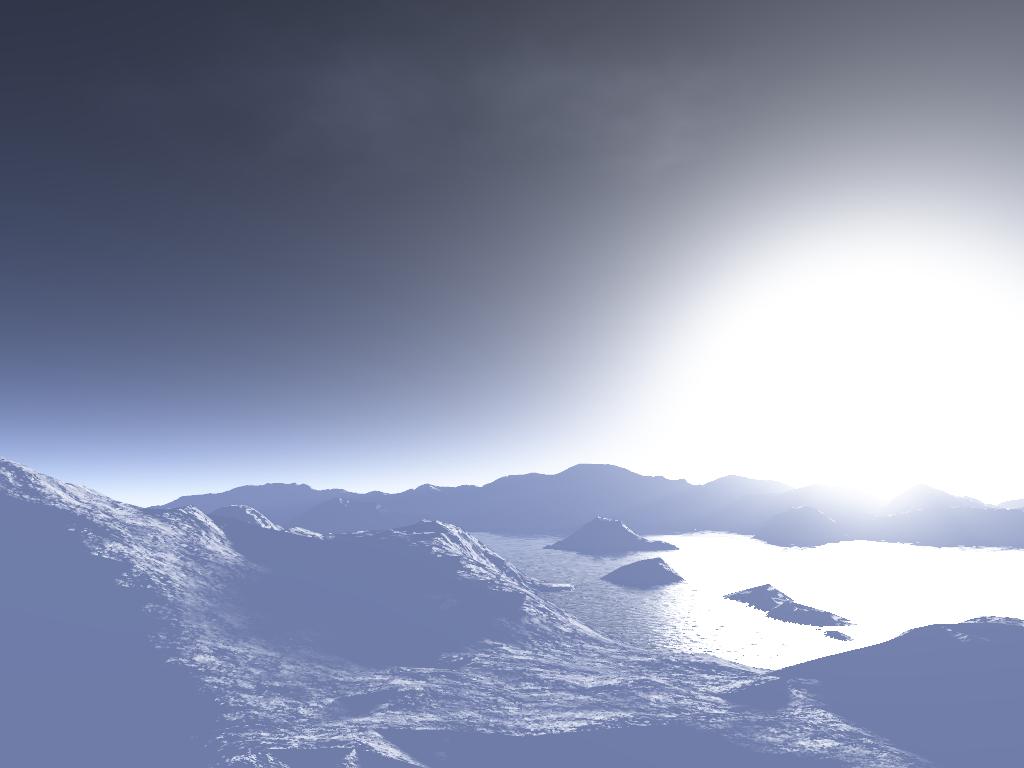 Основные стили управления школой и их влияние психологический климат и преодоление конфликтов.
4.  Основные стили управления школой и их влияние психологический климат и преодоление конфликтов.
Стиль управления — это совокупность типичных и относительно устойчивых приемов, методов решения проблем и воздействия руководителей на подчиненных, своего рода «почерк» работы руководителя, манера реализации управленческих действий и общения с людьми.

Стиль управления описывает систему способов, приемов, образцов поведения, с помощью которых управляющий организует межличностные дела в коллективе и воздействует на подчиненных для решения поставленных задач.

При выборе стиля управления эффективный руководитель обязан учесть, не считая факторов, указанных ранее, свои собственные личные особенности и способности. Другими словами, лучше, чтоб стиль управления «совпадал» с основными характеристиками личности и характера управляющего.

Выдающийся немецкий психолог Курта Левин выделил три базовых (одномерных) стиля управления: авторитарный, демократический и либеральный.
Авторитарный (директивный, автократический) стиль.
 Стиль деятельности руководителя, менеджера, в основе которого лежит абсолютизация принципа единоначалия и отрицание коллегиальных (коллективных) методов принятия решений. Характеризуется стремлением руководителя полагаться исключительно на формальный авторитет должности, жесткий контроль и принуждение. Основным методом воздействия является прямое администрирование, основной акцент делается на негативные санкции и материальное стимулирование.
 Это стиль жестких приказов и распоряжений, не допускающий каких-либо возражений, собственного мнения подчиненных (присущие этому стилю методы получили название «инфарктных»). Такой стиль отрицательно сказывается на морально-психологическом климате, ведет к значительному снижению инициативности и ответственности работников.

Положительные характеристики:
эффективное взаимодействие сотрудников в критических ситуациях;
отсутствие технологических сбоев в работе;
единоначалие.

Методы управления:
централизация власти;
директивы (приказы, инструкции, распоряжения), требующие беспрекословного подчинения;
блокирование мнений и идей, противоречащих мнению руководителя;
установление «дистанции» в общении с подчиненными, намеренное ограничение контактов с ними;
максимальное ограничение доступа к информации;
 жесткий промежуточный контроль.

Авторитарный стиль управления может быть эффективным в экстремальных условиях, когда требуются быстрые и решительные действия, а дефицит времени не позволяет проводить совещания и дискуссии. Также он полезен в организациях с низким уровнем исполнительской и трудовой дисциплины.
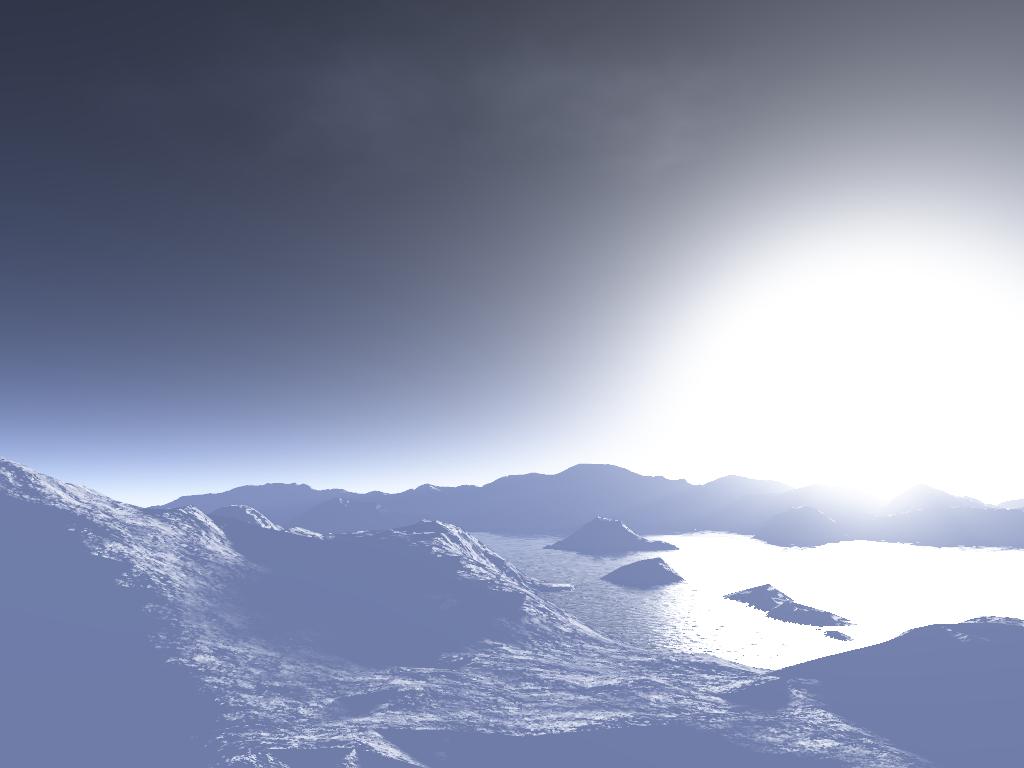 Демократический (коллегиальный, кооперативный) стиль
 Демократический стиль характеризуется тем, что управленческие решения принимаются на основе обсуждения проблемы, с учетом мнений и инициатив сотрудников. Выполнение принятых решений гибко контролируется и руководителем, и самими сотрудниками. Основным методом воздействия является опосредованное воздействие на поведение подчиненного, основной акцент делается на сочетании материального и морального стимулирования.
 Руководителю с демократическим стилем управления свойственно проявлять интерес и доброжелательное внимание к личности сотрудника, учитывать его интересы и потребности.
 Различают истинный и мнимый демократизм (панибратство). Истинный демократизм — это проявление уважения руководителя к личности сотрудника, к его профессиональным взглядам, опыту. Панибратство — форма искусственного равенства (не имеющего оснований), а также проявление скрытого пренебрежения к правилам и нормам деловых взаимоотношений.
 Положительные характеристики:
 высокая работоспособность коллектива; 
принятие сотрудниками личной ответственности за достижение поставленных целей;
творческая атмосфера, способствующая нестандартным решениям;
здоровый социально-психологический климат в коллективе.
Методы управления:
убеждение;
поощрение инициативы;
обеспечение необходимой информацией;
справедливая оценка;
применение системы вознаграждений за достижение высоких результатов.
Демократический стиль управления в обычных, «нечрезвычайных», ситуациях является наиболее эффективным, так как обеспечивает большую вероятность принятия правильных взвешенных решений, высокие результаты труда, инициативность и активность сотрудников, удовлетворенность людей своей работой и членством в коллективе, благоприятный психологический климат и сплоченность коллектива. Однако реализация демократического стиля возможна при высоких интеллектуальных, организаторских и коммуникативных способностях руководителя.
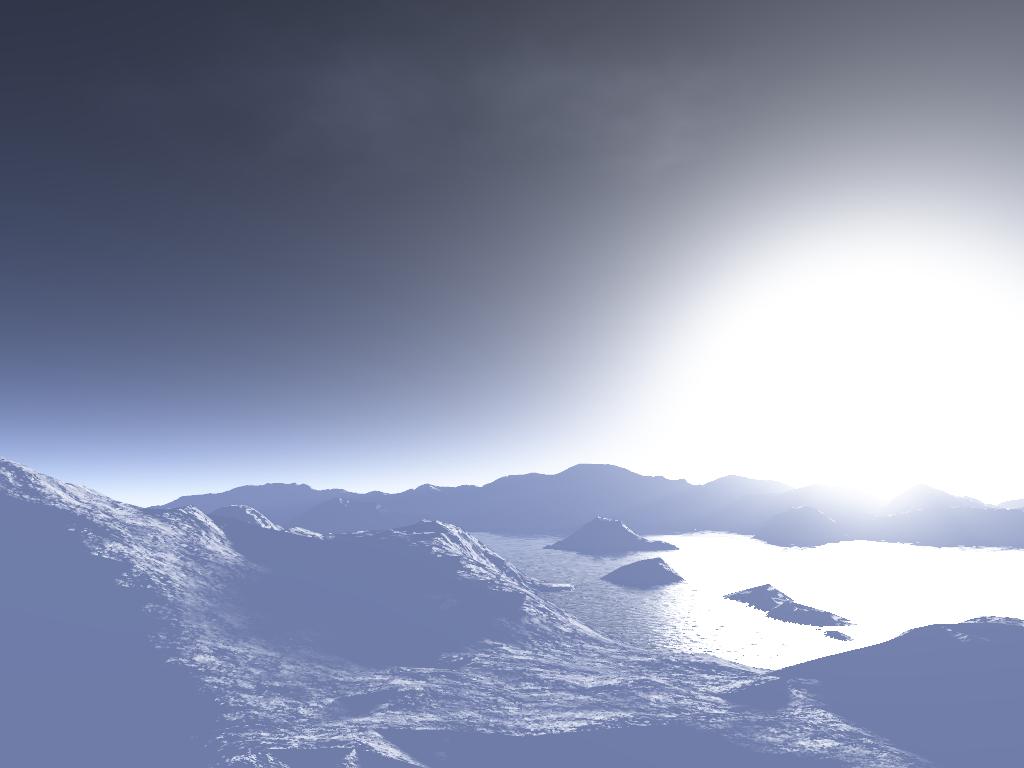 Либеральный (попустительствующий, анархический) стиль
 
Либеральный стиль руководства характеризуется, с одной стороны, «максимумом демократии» (все могут высказываться), а с другой — «минимумом контроля» (принятые решения не выполняются, все пущено на «самотек»). Управленческие решения, как правило, не принимаются:
 руководитель-либерал обычно либо ждет указаний от вышестоящего руководителя, либо подчиняется решениям группы.
Основным методом воздействия является просьба, часто даже упрашивание подчиненного, оценка результатов работы затруднена, методы стимулирования выбираются хаотически.
 Положительные характеристики:
создает условия для появления инновационных идей;
благоприятная среда для проявления индивидуальных лидерских качеств. 
 
Методы управления:
просьбы, уговоры;
уступки;
выжидательная позиция;
бездействие.
 
Результаты работы коллектива при таком стиле управления обычно нестабильны, удовлетворенность трудом низкая, психологический климат в коллективе неблагоприятный, возможны скрытые и явные конфликты, часто происходит расслоение на конфликтующие подгруппы.
Идеального, однозначно эффективного или неэффективного стиля управления не существует. Успешность применения того или иного стиля определяется не изолированными причинами, а ситуацией в целом. 
 

Руководитель должен уметь применять стиль, адекватный конкретной ситуации. Результат во многом будет зависеть от личности руководителя и от внутренней культуры подчиненных.
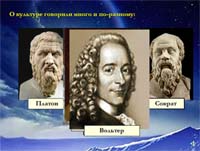 О культуре говорили много и по-разному
ПЛАТОН
СОКРАТ
ВОЛЬТЕР